MVTX Update4/28/2017
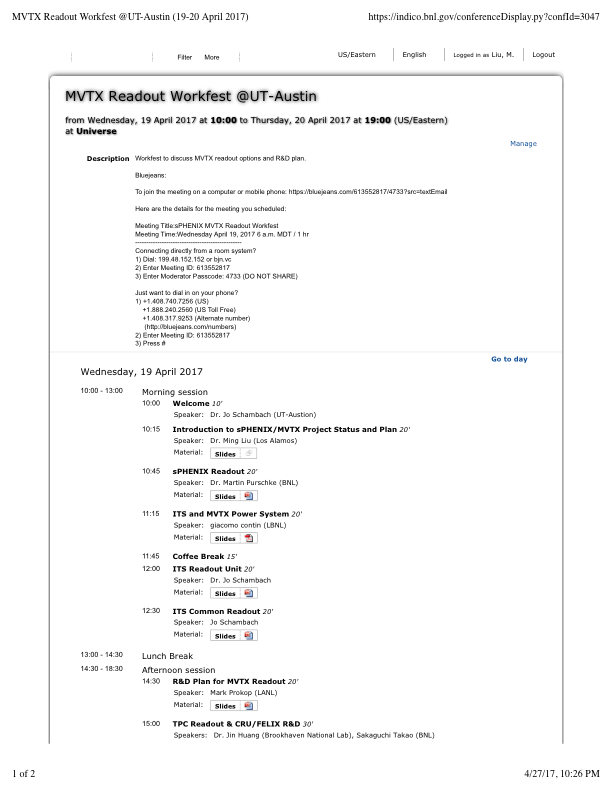 UT-Austin Meeting
Thank you Jo and Christina! 

Meetings @BNL
Maria, Ed, Bob, Grazyna and Ming
In-depth MVTX project discussions 

FELIX discussions with BNL engineer 
Preferred option for TPC 
	
ALICE Stave PRR 4/27/2017
Good progress
Updated schedules
4/28/17
Ming Liu, MVTX Update @sPHENIX Gen. Mtg
1
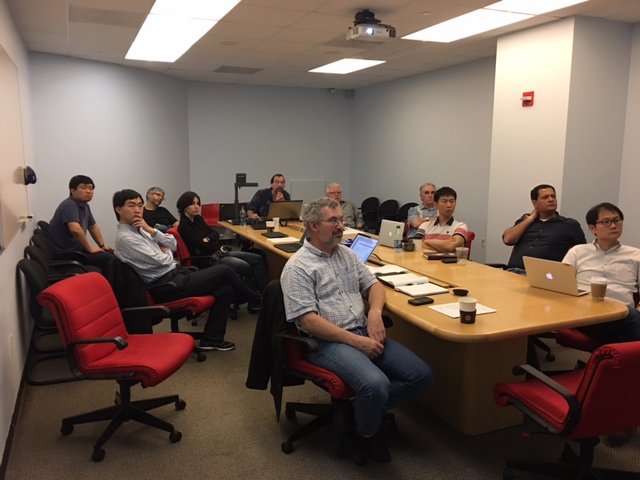 MVTX Readout Workfest @UT-Austinhttps://indico.bnl.gov/conferenceDisplay.py?confId=3047
Very productive discussions on the technical sides: 
sPHENIX readout – Martin
TPC readout – Jin and Takao
ALICE ITS readout system – Jo
LV/HV and Slow controls - Giacomo
MVTX readout options – Mark

Lab demo of RUv0 and “CRU” R&D
RU v0 
“CRU” prototype  with an Altera eval board

A brief summary 
Possible MVTX readout path  
RDO Unit, some modification 
CRU or FELIX (TPC), both could work OK, significant R&D needed 
Joint R&D on RU and CRU, maybe also FELIX integration 
UT-Austin’s interest in RU and CRU production & test!
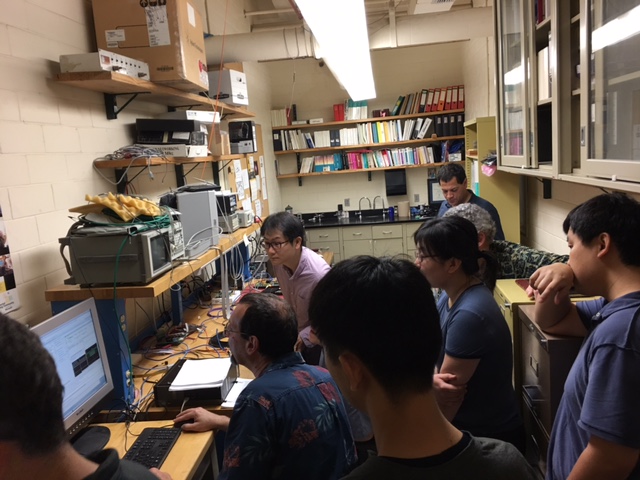 4/28/17
Ming Liu, MVTX Update @sPHENIX Gen. Mtg
2
A nice/low cost Machine Shop @UT-AustinFast turn around R&D mechanical structures
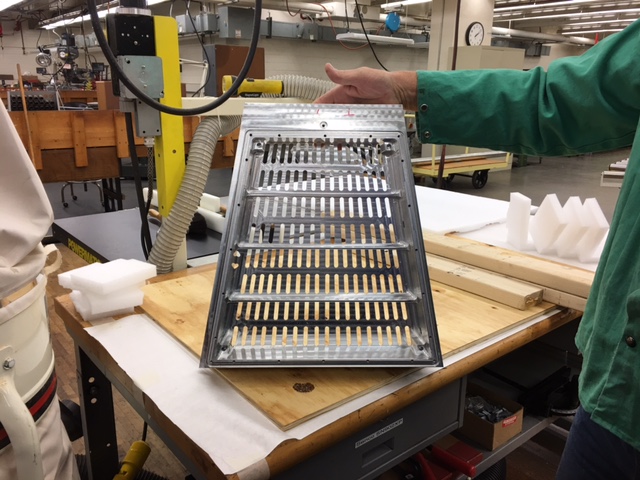 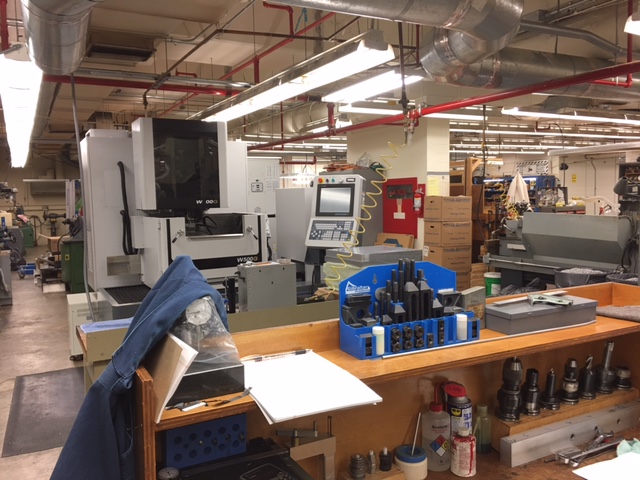 4/28/17
Ming Liu, MVTX Update @sPHENIX Gen. Mtg
3
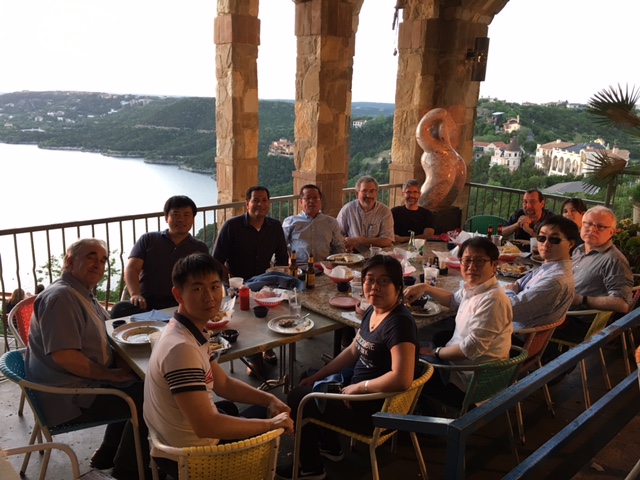 Wish you were here too ;-)
4/28/17
Ming Liu, MVTX Update @sPHENIX Gen. Mtg
4
Meetings @BNL
A full day in-depth discussions of project plan, cost and schedule
Follow up discussions through out the week on project cost and schedule
BNL, LANL, MIT and LBNL 
CERN recognized experiment and “MOU” etc    


BNL Directors Review: July 10-11 (Tentative)
A dry run in June, date TBD

Action items
Identified areas for improvement, C&S,  
Org chat being updated, institution tasks etc
Review dates etc.
4/28/17
Ming Liu, MVTX Update @sPHENIX Gen. Mtg
5
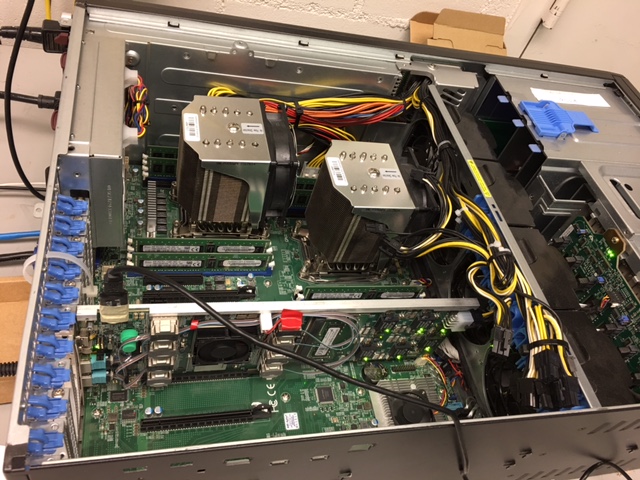 Electronics R&D FELIX and MVTX Power Distribution Boards
Visited BNL Labs and had FELIX system demo
V1.5 boards, all functionalities available- data, slow control and  Timing/Trigger/Busy, w/ GBT
Multi-channel GBT links and PCIe interface code developed, with examples of user modules 
V2.0, available end of 2017, sPHENIX application 
A 1.5v FELIX board produced and tested, ready for shipment to LANL; Optical cables etc. to be ordered soon for LANL test bench   

Power distribution boards
LBNL PS distribution board availablefor R&D from CERN/LBNL ~ June
R&D power supply system to be ordered
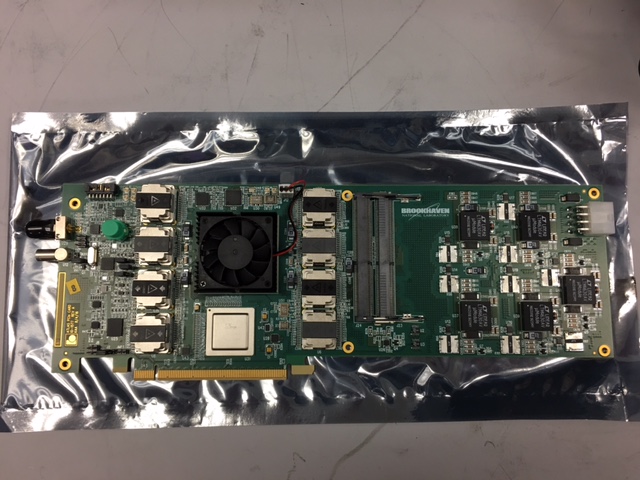 FELIX: tested
4/28/17
Ming Liu, MVTX Update @sPHENIX Gen. Mtg
6
Project Review Milestones
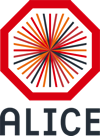 From L. Musa, 4/27/2017 
Stave PRR Presentation
ALICE ITS Upgrade
Pixel Sensor Chip - EDR (Oct’ 15)  		  
Stave - EDR (May’ 16) 
Detector Barrel Mechanics - EDR (Jul ’16)
Cooling – EDR (Jul ’16) 
Pixel Sensor Chip - PRR (Nov ’16)  		
Detector Barrel Mechanics - PRR (Dec ’16)
Service Barrel Mechanics - EDR (Dec ‘16): done 
Cooling – PRR (Dec ’16): done 
Readout Electronics – EDR (Jan ‘17): done
Stave - PRR (Apr ‘17) 
Service Barrel Mechanics – PRR (May ‘17)
Readout Electronics – PRR (Dec ’17)
Stave Production Readiness Review:          
                                              4/27/2017

Stave production starts  ~May/June; 
1st set of IB by Jan 2018;
2nd set of IB by July 2018 
LANL people + others/MVTX work on stave production from May 2017 at CERN

Fully working staves for R&D available ~Jan 2018;  
Near final readout RU/CRU: ~12/2017
Ming Liu, MVTX Update @sPHENIX Gen. Mtg
7
4/28/17
Overall ITS Planning (Simplified Global View)
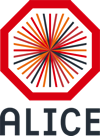 ALICE ITS Upgrade
2016
2017
2018
2019
2020
CMOS processing, thinning & dicing, test
PRR
Sensor Series Production
From L. Musa, 4/27/2017 
Stave PRR Presentation
PRR
Stave Develop
Stave Mechanics
HIC Production
HIC and Stave
Stave Production
Mechanical Support Structures
Dry Assembly Test
Production
Development
PRR
EDR
Global Assembly
Readout Electronics
Commissioning @ Surface
Design & Prototyping
Design & Prototyping
Installation
Production & Test
PRR
EDR
Commissioning
Commissioning in ALICE
11 months
2016
2017
2018
2019
2020
Ming Liu, MVTX Update @sPHENIX Gen. Mtg
8
4/28/17
Project R&D and Construction Milestones
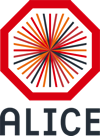 ALICE ITS Upgrade
From L. Musa, 4/27/2017 
Stave PRR Presentation
Ming Liu, MVTX Update @sPHENIX Gen. Mtg
9
4/28/17
Project R&D and Construction Milestones
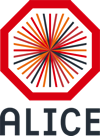 ALICE ITS Upgrade
From L. Musa, 4/27/2017 
Stave PRR Presentation
11 months contingency
Ming Liu, MVTX Update @sPHENIX Gen. Mtg
10
4/28/17
To do list
Prepare for BNL Directors reviews 
Update links between Org. Chart and Cost & schedule WBS
Update cost and schedule, missing items etc.
Physics and detector simulations, Money plots 

Detector R&D
Readout 
Mechanical integration 
Stave production at CERN
Test bench at LANL
Joint LANL/UT-Austin on RU, CRU/FELIX work
4/28/17
Ming Liu, MVTX Update @sPHENIX Gen. Mtg
11
Service Cables
506.2 mm
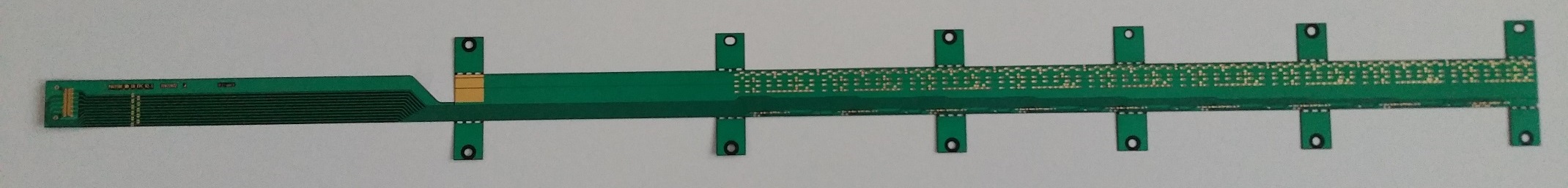 41.9 mm
16 mm
16.15 mm
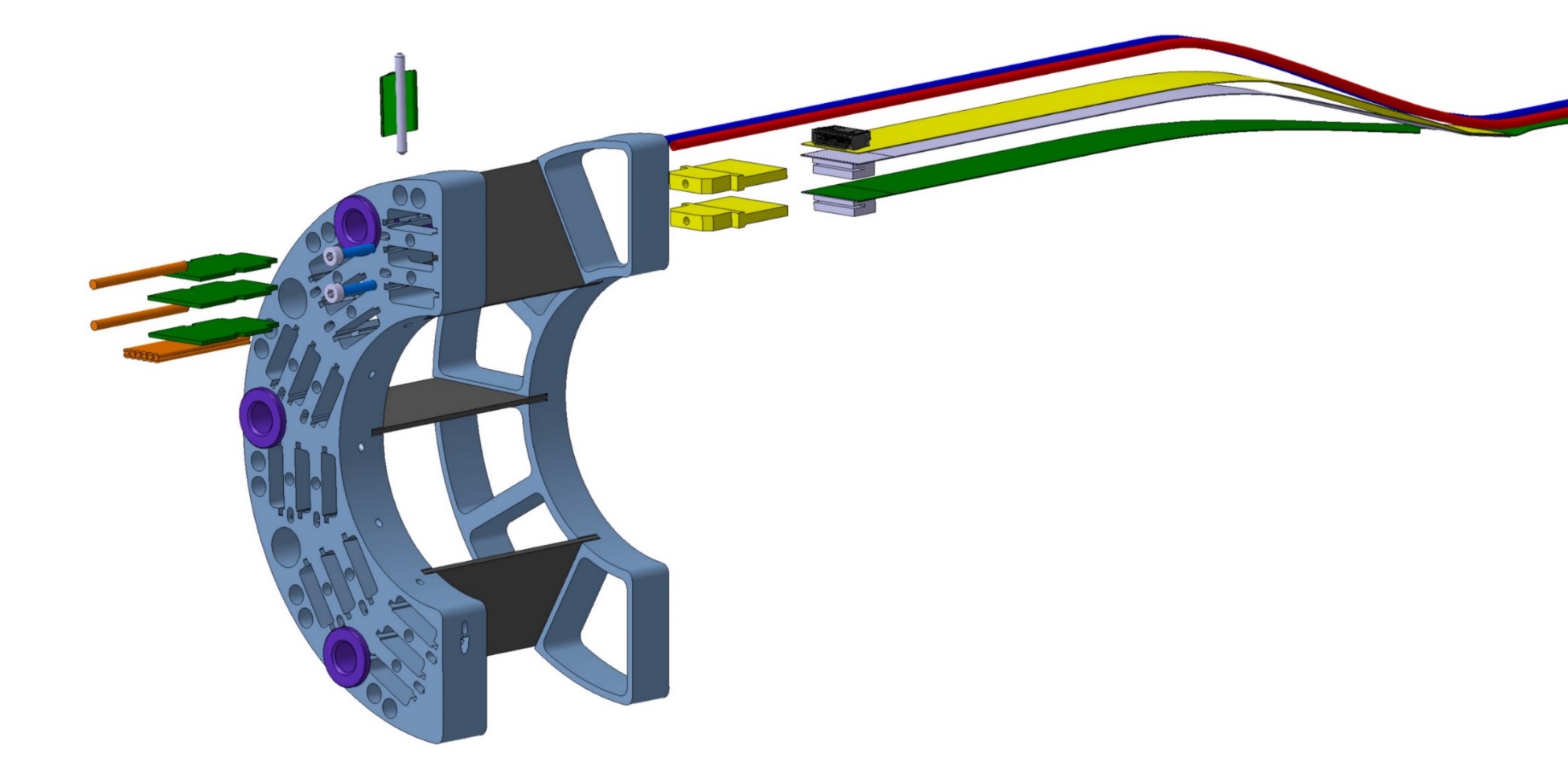 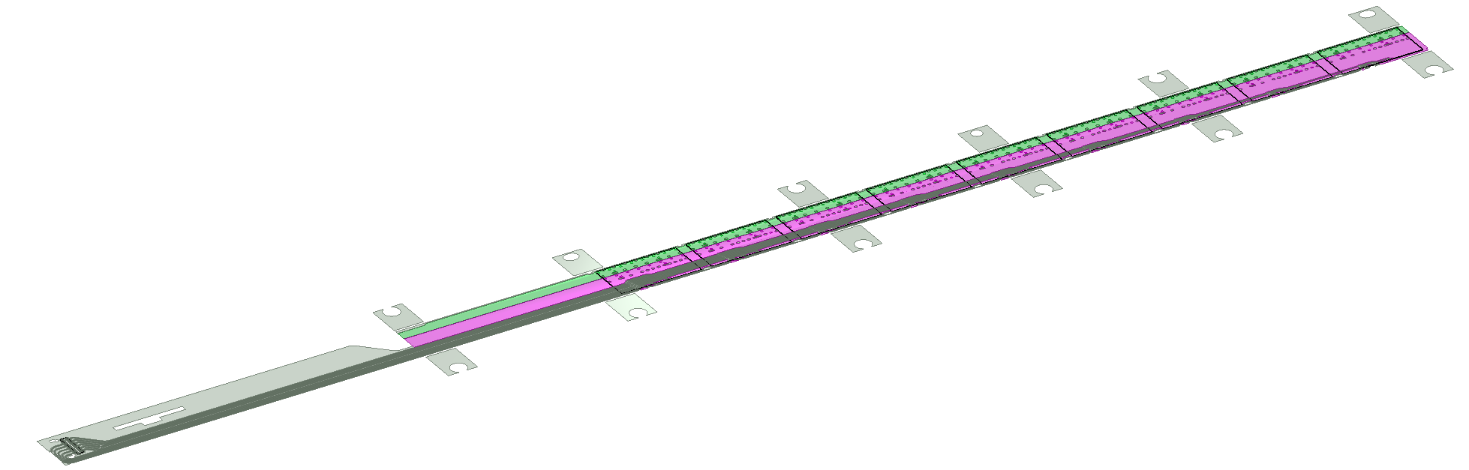 CHIP 9
……
CHIP 2
CHIP 1
The 9 silicon chips are read out in parallel: each chip sends its data stream to the end of Stave by a dedicated differential pair, 100 mm wide. Two additional differential pairs distribute the clock and configuration signals.
4/28/17
Ming Liu, MVTX Update @sPHENIX Gen. Mtg
12
FPC Extension for Connection to Electrical Services
Antonello Di Mauro, Stave PRR 4/27/2017
The connection to the service cables is achieved by a double FPC extension which is soldered to the HIC
x-section at interconnection between FPC and extensions
AVDD
DVDD
DVDD
AVDD
AVDD
AVDD
AVDD
DVDD
FPC
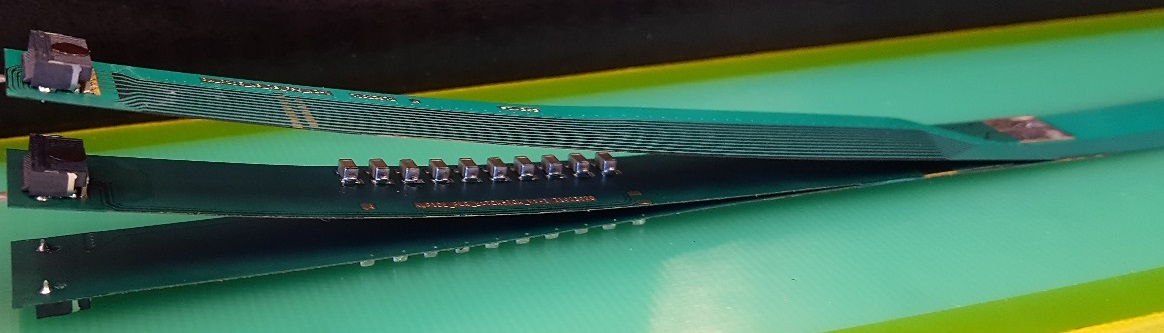 signal lines (FPC)
AVDD
FPC
AGND
DGND
AGND
DGND
AGND
AGND
Flex power extension
AGND
DGND
AGND
digital power
analogue power
DVDD
4/28/17
Ming Liu, MVTX Update @sPHENIX Gen. Mtg
13
DVDD
DVDD
FPC
DGND
DGND
Flex power extension
DGND